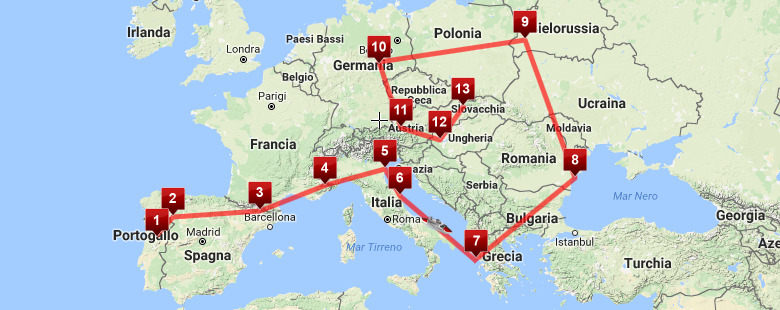 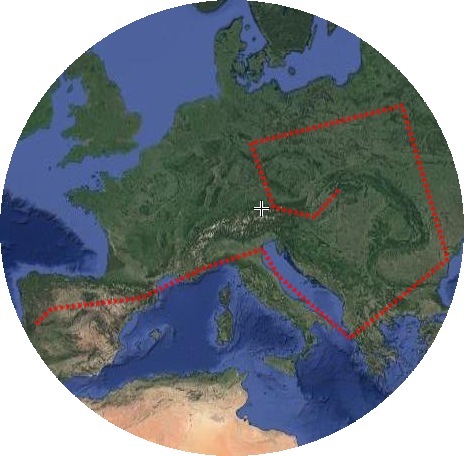 Partiamo
Nome cognome ecc
+ sconto per partire con noi
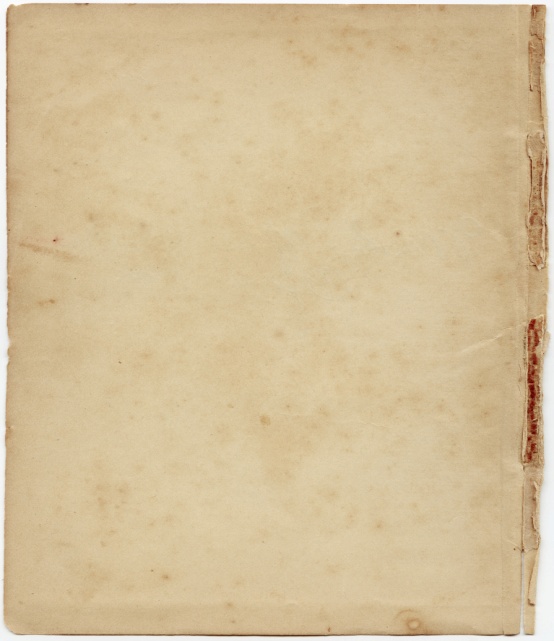 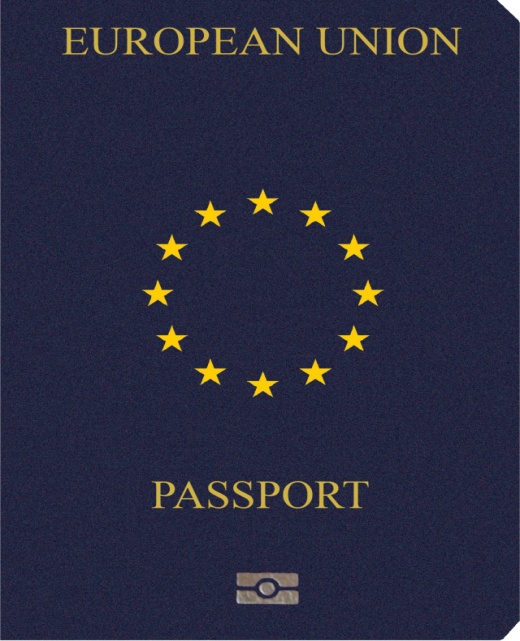 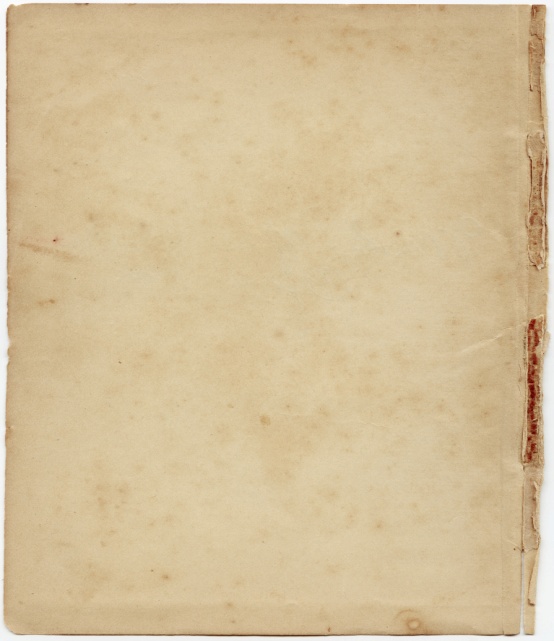 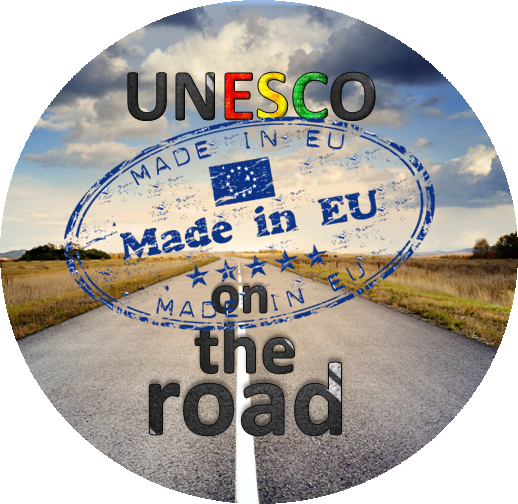 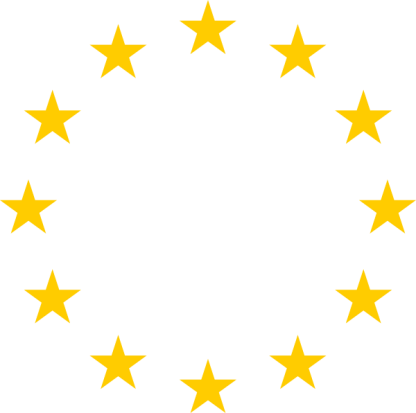 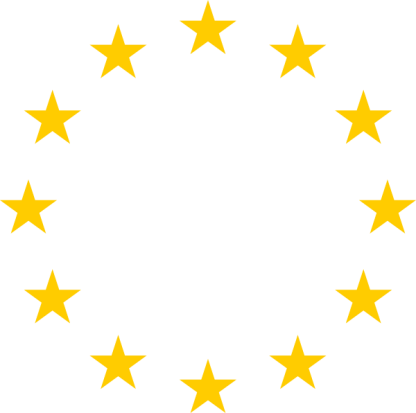 Фамилия _______________
Имя ___________________
Дата рождения __/__/_____
Мотоцикл ______________
Поехали?    да     нет